iPlant:Semantics and DataViz
DataViz working group
September 2010


Damian Gessler, Ph.D.
Semantic Web Architect
University of Arizona

dgessler (at) iplantcollaborative (dot) org
Data is Worthless Without Context
>$3 billion human genome at NCBI

http://www.ncbi.nlm.nih.gov/projects/genome/guide/human
w w w . i p l a n t c o l l a b o r a t i v e . o r g	2
A Picture is Worth a Billion Bases
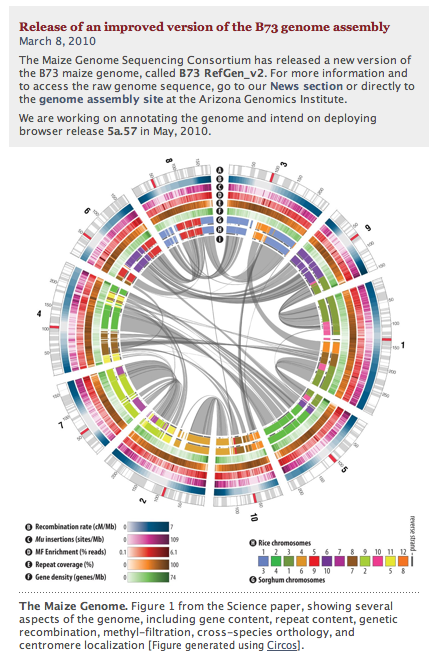 Closer to home, the maize genome was recently sequenced.

You can have it here:
www.maizesequence.org
w w w . i p l a n t c o l l a b o r a t i v e . o r g	3
A Ubiquitous Role for Data Visualization in Discovery
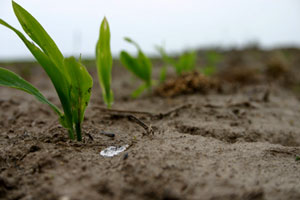 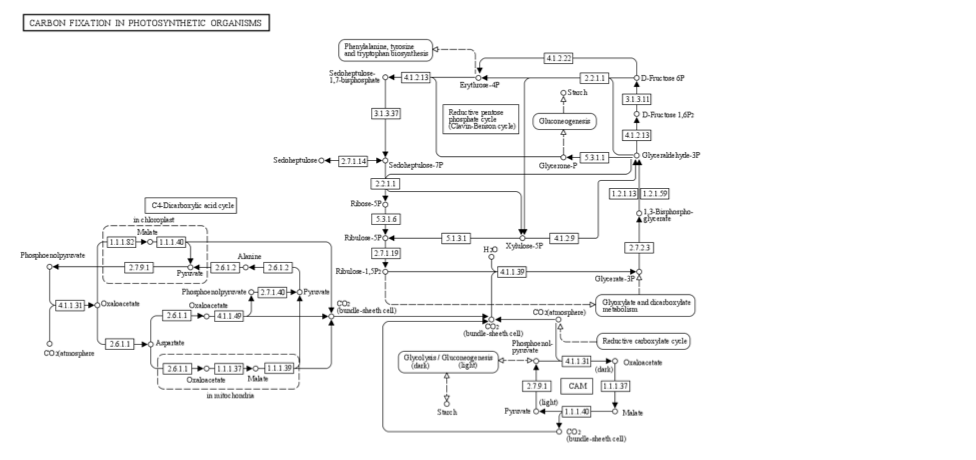 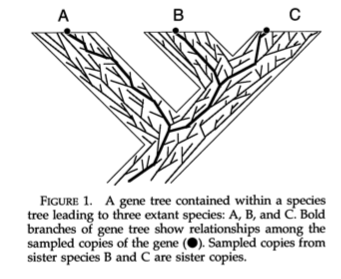 http://www.kegg.jp/kegg/atlas
Maddison WP 1997 Syst. Biol. 46(3): 523-536
w w w . i p l a n t c o l l a b o r a t i v e . o r g	4
Commonalities in Data Visualization
Basic visual motifs go a long way to providing generic, powerful conceptual frameworks:
Motifs:
A line (relative order and quantitative differences)
A table (matrix; tensor)
A plot (n-dimensional functional)
A tree (hierarchical)
A network (arc-node relationships)
Geographic
Annotated images, etc.
Attributes:
Color
Size
Position
Resolution at scale
Point of view (3-dimensional rotation)
See http://flare.prefuse.org/demo
Disclaimer: Flare is ActionScript; to date, iPlant is concentrating on other technologies
w w w . i p l a n t c o l l a b o r a t i v e . o r g	5
This Should Be Easy...
... but it is not.

The promise of data visualization is exceeded perhaps only by its challenges.

There are many examples of one-off successes, but general solutions, especially in a web environment, are noticeably lacking.
w w w . i p l a n t c o l l a b o r a t i v e . o r g	6
Here’s the Rub
We have something important (data visualization),

we have a broad swath of successful examples,

we have toolboxes of technologies,


but we cannot seem to bring them all to bear to meet even some of our lowest expectations, except in special cases.

The more we delve into addressing data visualization as it pertains to a scientific cyberinfrastructure, the more difficult we realize is the problem.
w w w . i p l a n t c o l l a b o r a t i v e . o r g	7
Why is This?
It is because when we approach this from a perspective of a cyberinfrastructure we see that successful data visualization is broad-scale data integration incarnate.

And data integration is hard.
w w w . i p l a n t c o l l a b o r a t i v e . o r g	8
Data Integration is Hard
Three reasons:

Scientific:  The meaning, refinement, context, and value of scientific ideas and concepts changes with discovery; it changes at a rate faster than the life cycle of many informatic infrastructures.

Technical: Much meaning and semantics is implicit, not explicit.  Thus it is labor intensive to extract context and merge data and services; scaling is linear, not exponential.

Social: Value and discoveries are generated across disciplines, under different funding models, in different institutions, in different cultures, with different reward structures.
w w w . i p l a n t c o l l a b o r a t i v e . o r g	9
Inadequate Integration Thwarts Knowledge Generation
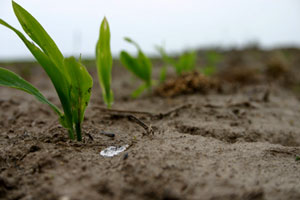 Three reasons:

Scientific:  The meaning, refinement, context, and value of scientific ideas and concepts changes with discovery; it changes at a rate faster than the life cycle of many informatic infrastructures

Technical: Much meaning and semantics is implicit, not explicit.  Thus it is labor intensive to extract context and merge data and services; scaling is linear, not exponential.

Social: Value and discoveries are generated across disciplines, under different funding models, in different institutions, in different cultures, with different reward structures
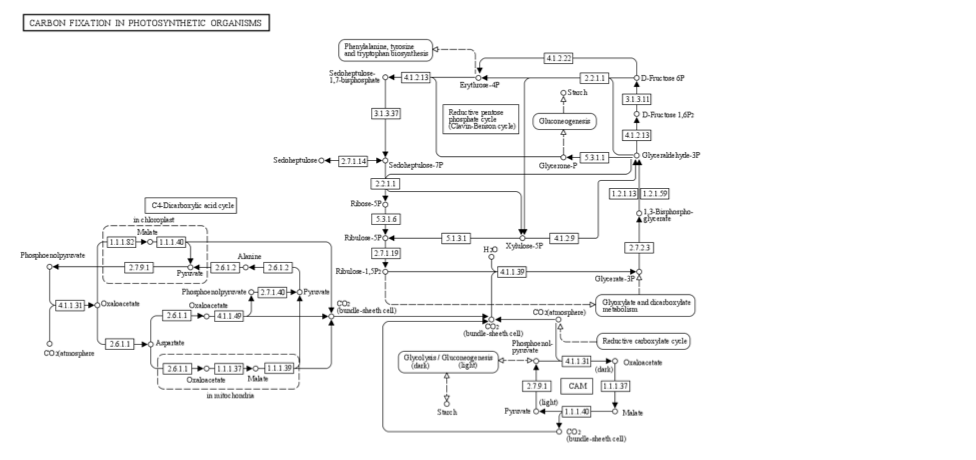 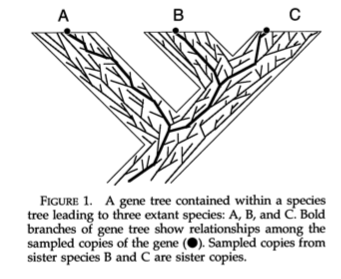 http://www.kegg.jp/kegg/atlas
Maddison WP 1997 Syst. Biol. 46(3): 523-536
w w w . i p l a n t c o l l a b o r a t i v e . o r g	10
A Faint Light in a Dark Fog
Basically:
data visualization = data integration + presentation

So now we understand why Flare—and so many other presentation technologies—are (generically) necessary but not sufficient:
we are missing the other harder part of the equation.

So if we solve the data integration part, we advance a solution to the entire problem.
w w w . i p l a n t c o l l a b o r a t i v e . o r g	11
So How Do We Solve the Data Integration Problem?
From the get-go, we don’t fully understand the problem.

So let’s address this.
w w w . i p l a n t c o l l a b o r a t i v e . o r g	12
RuBisCo
A “softball” problem
World’s most abundant protein
Critical for photosynthesis via its central role in carbon fixation; i.e., carbon sequestration: the light energy -> chemical energy transformation that makes virtually all life on earth possible
Relevant to everything from C3/C4 adaptation, to plant, algal, and cyanobacterial interactions with global warming; to biofuels; to feeding the planet
w w w . i p l a n t c o l l a b o r a t i v e . o r g	13
Page-Scraping RuBisCo on the Web
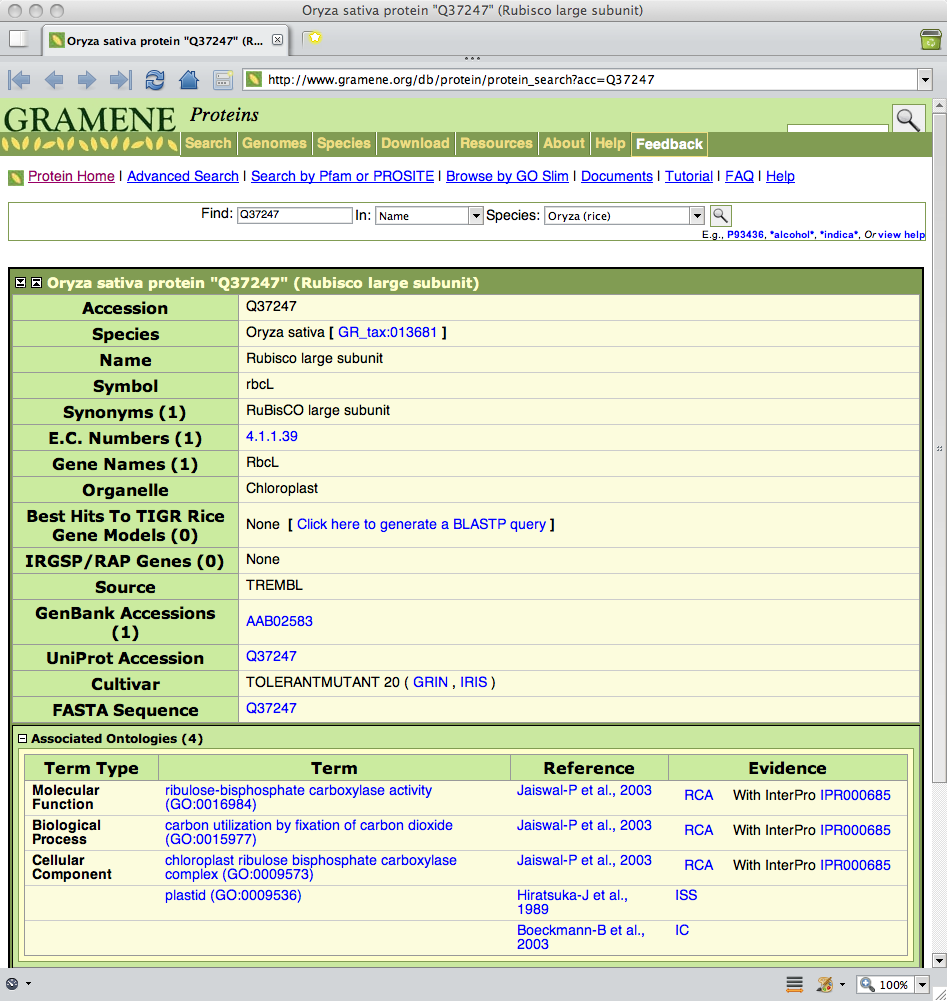 Page and URL scraping is:
Low-throughput
Error-prone
Does not scale
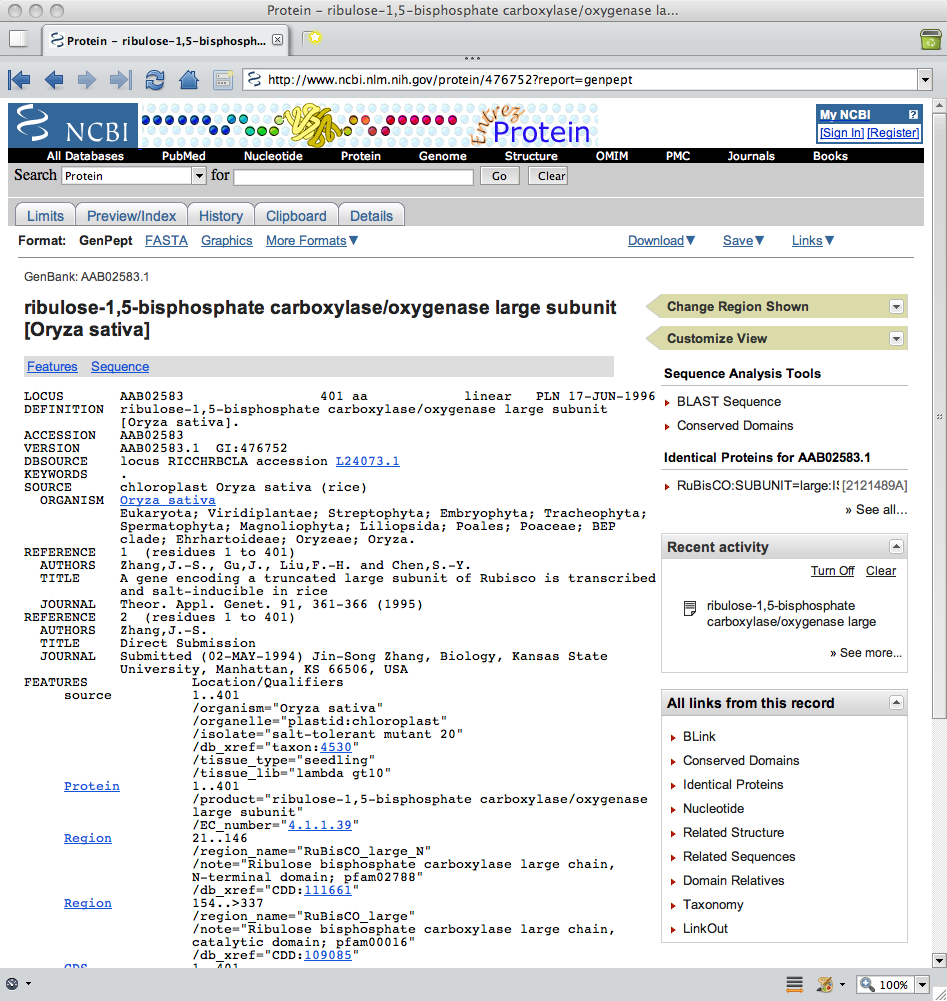 http://www.gramene.org/db/protein/protein_search?acc=Q37247
http://www.ncbi.nlm.nih.gov/protein/476752?report=genpept
w w w . i p l a n t c o l l a b o r a t i v e . o r g	14
FTP Bit-Buckets are No Better
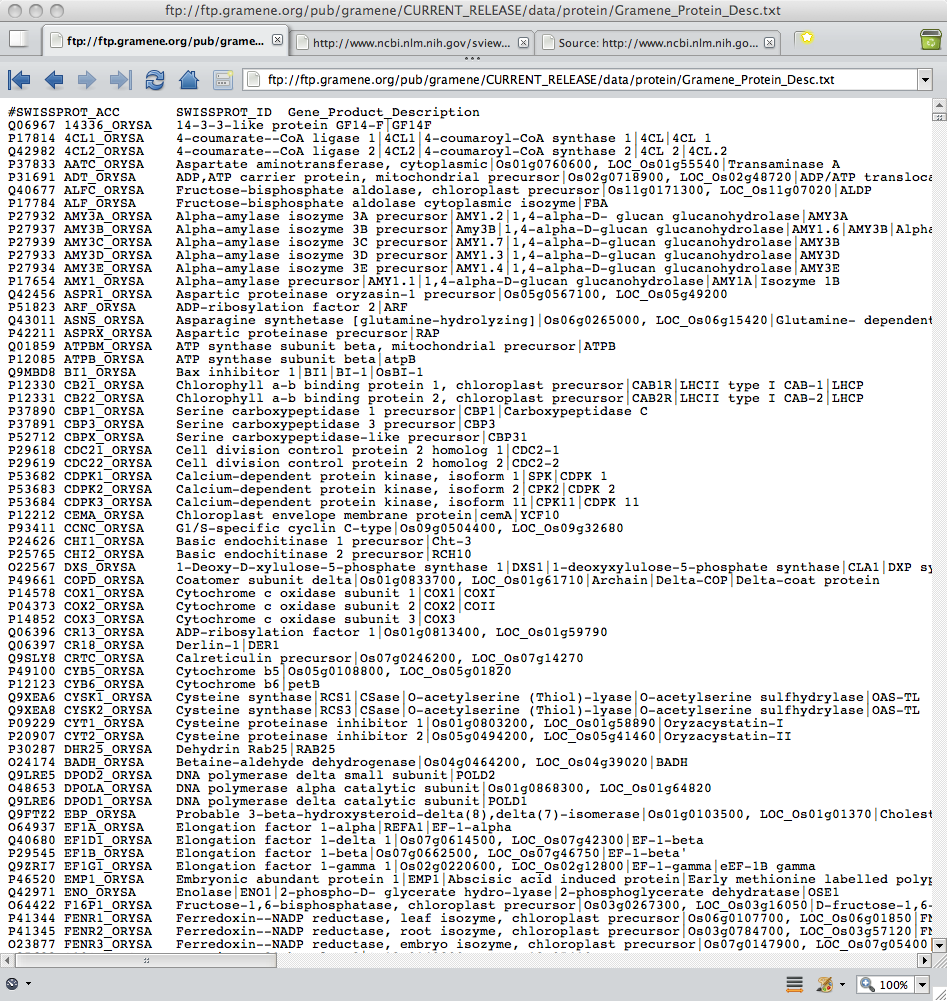 Do what?
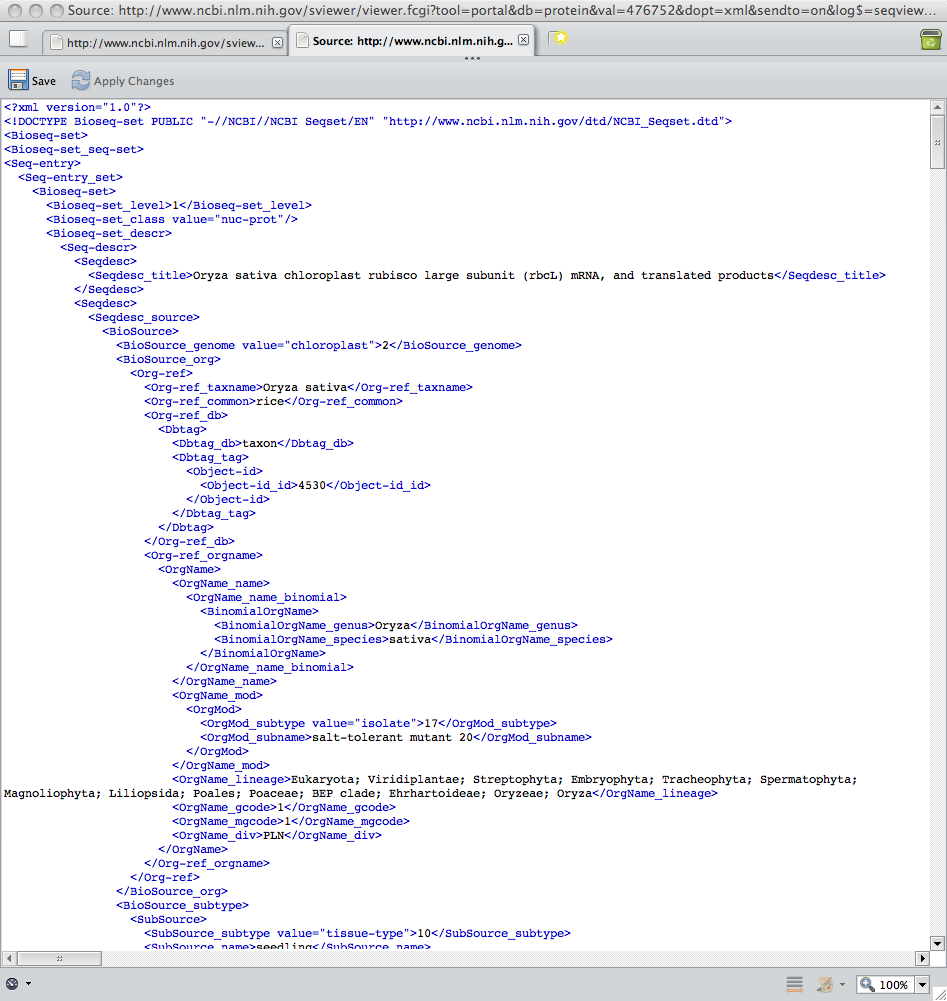 ftp://ftp.gramene.org/pub/gramene/CURRENT_RELEASE/data/protein/Gramene_Protein_Desc.txt
http://www.ncbi.nlm.nih.gov/sviewer/viewer.fcgi?tool=
portal&db=protein&val=476752&dopt=xml&sendto=on&log$=seqview&extrafeat=984&maxplex=0
w w w . i p l a n t c o l l a b o r a t i v e . o r g	15
Front-Ending for the Scientist
ASP (Application Service Provider): e.g., BioExtract
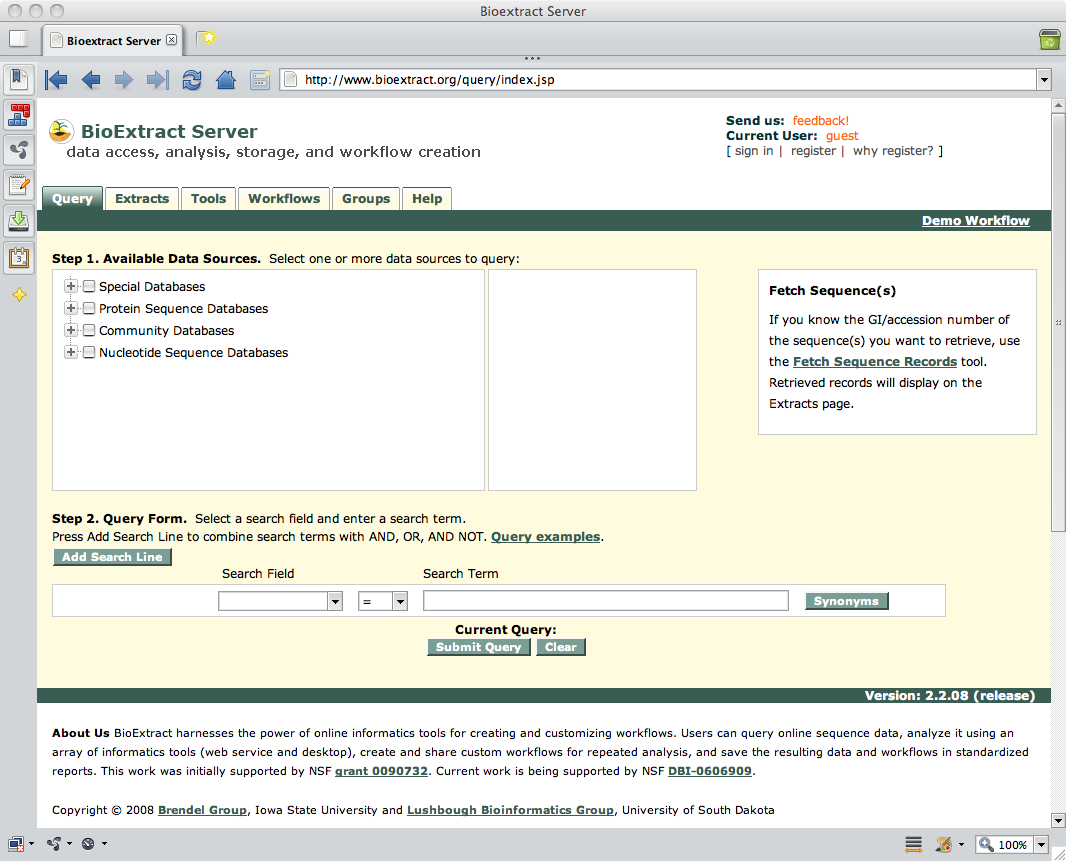 http://www.bioextract.org
w w w . i p l a n t c o l l a b o r a t i v e . o r g	16
Front-Ending for the Scientist
ASP (Application Service Provider): e.g., BioExtract
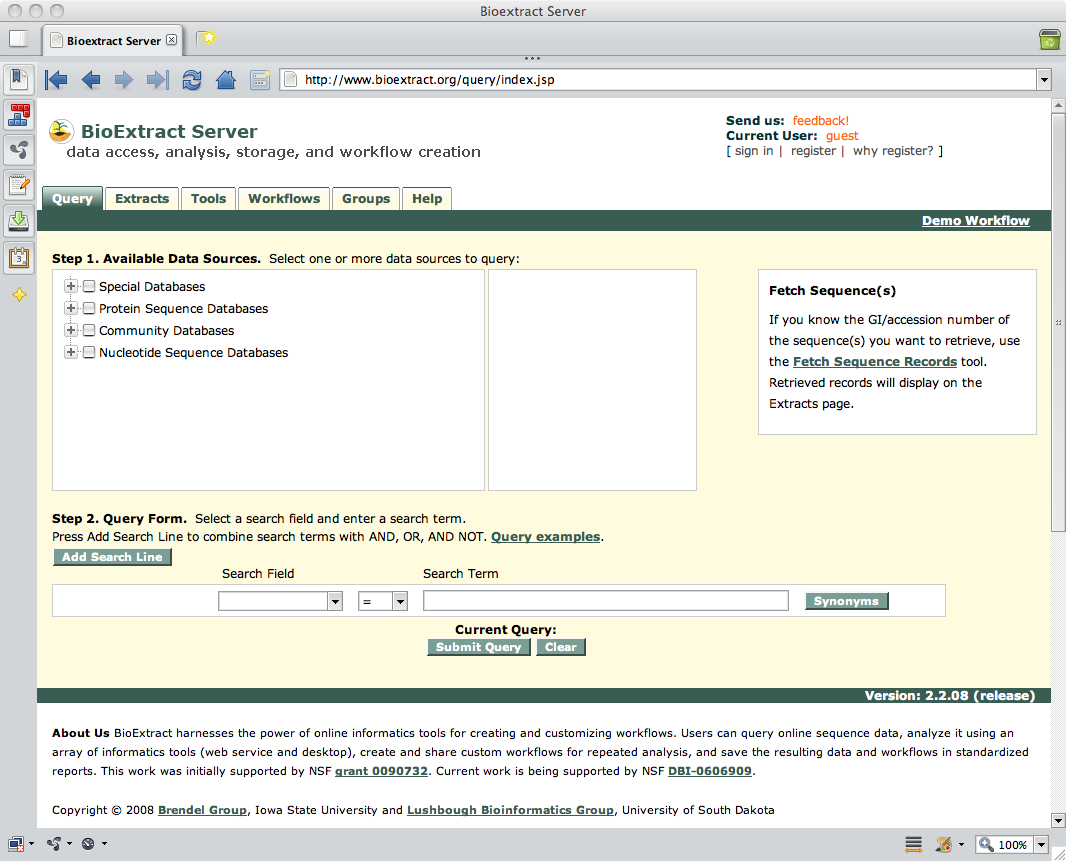 Customizable workflow management: e.g., Taverna
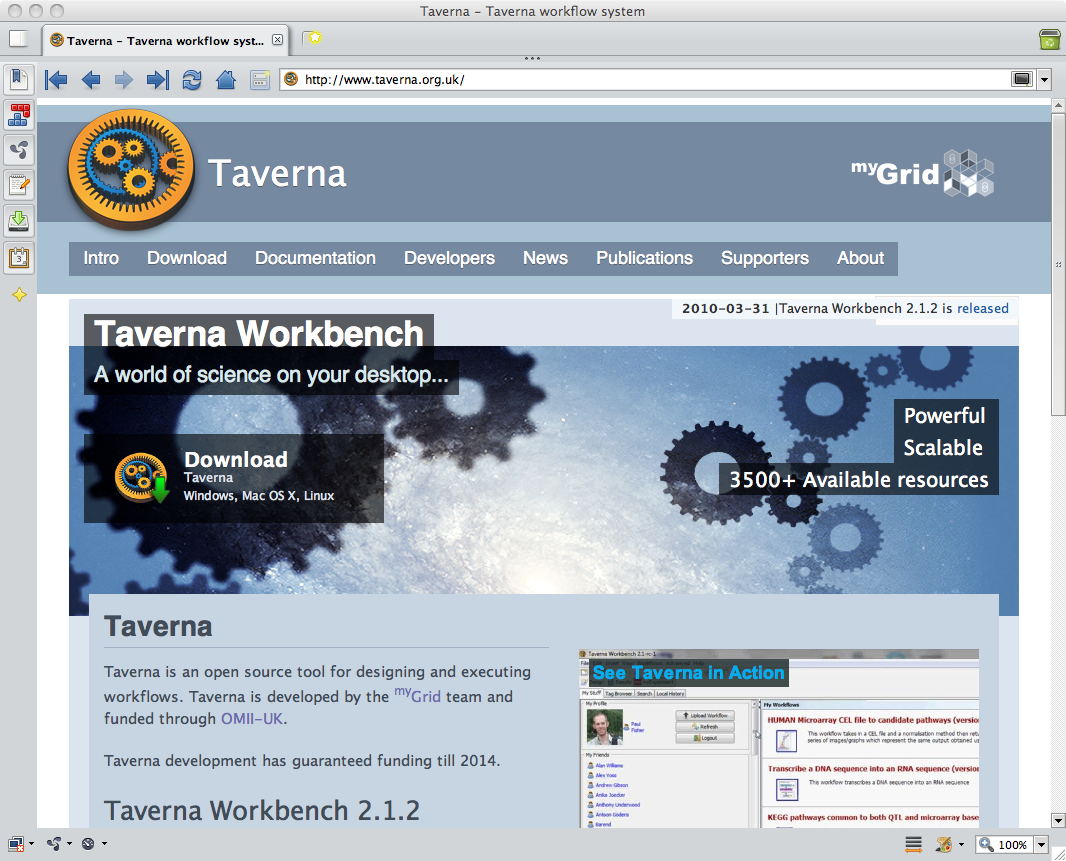 http://www.bioextract.org
http://www.taverna.org.uk
w w w . i p l a n t c o l l a b o r a t i v e . o r g	17
Front-Ending for the Scientist
ASP (Application Service Provider): e.g., BioExtract
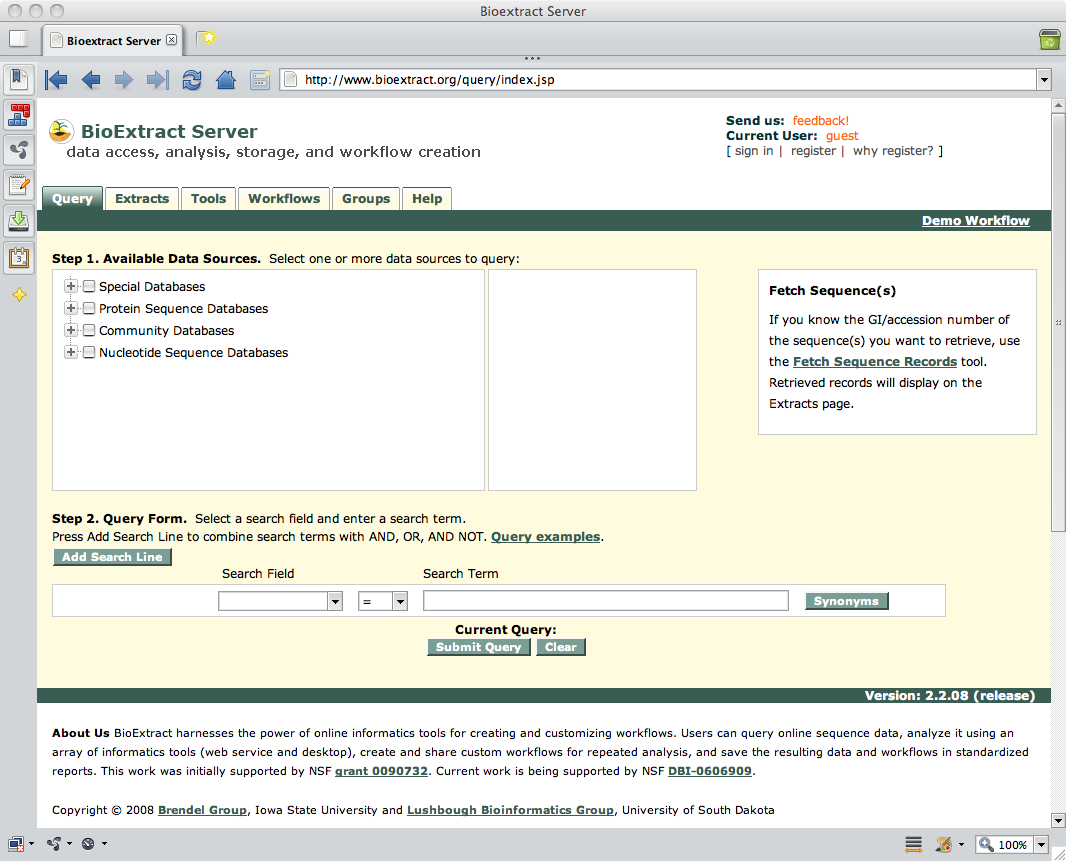 Customizable workflow management: e.g., Taverna
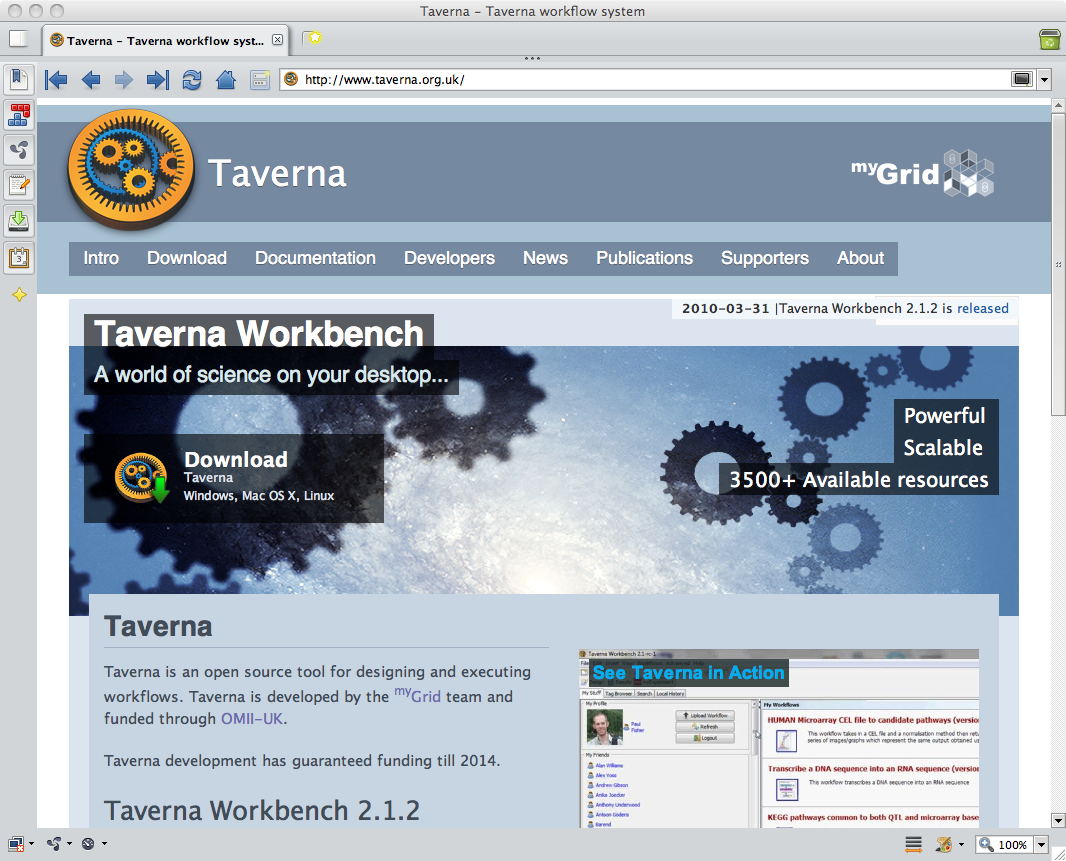 On-site bioinformatic platforms: e.g., Galaxy
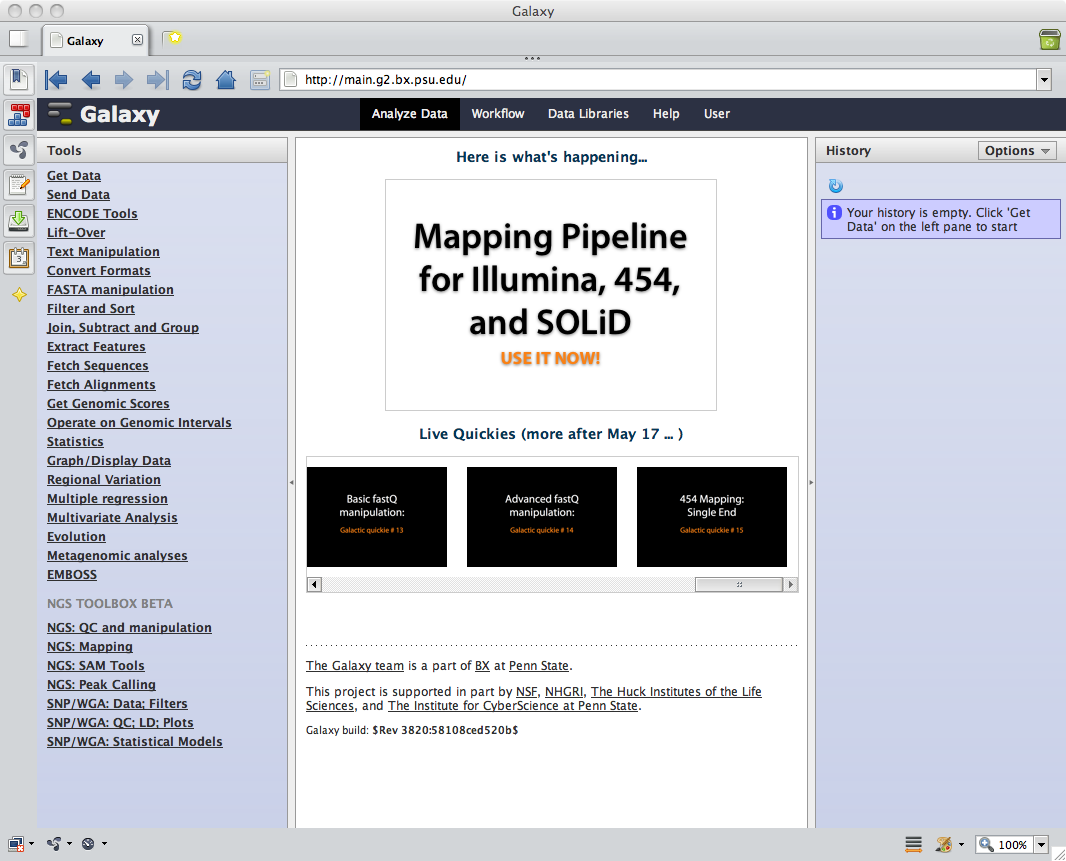 http://www.bioextract.org
http://www.taverna.org.uk
http://main.g2.bx.psu.edu
w w w . i p l a n t c o l l a b o r a t i v e . o r g	18
The Bottleneck
World Wide Web
Client
Apps
Programmatic
Access
1980's technology low-throughput, implied-semantic middle layer
Data and Services
w w w . i p l a n t c o l l a b o r a t i v e . o r g	19
RuBisCo’s Bottom Line
Bottom line: For the world’s most abundant protein—and one of the most important—there is no ready way to even aggregate (let alone integrate) known data and applicable services.

The problem for RuBisCo is indicative, not extraordinary, for data and service integration in general.

All our current solutions are low-throughput, labor-intensive, and subject to unknown false negatives.

This hindrance at the data integration level percolates up and poisons generic data visualization approaches.
w w w . i p l a n t c o l l a b o r a t i v e . o r g	20
The Semantic Web
An attempt to deal with these and other problems.

We recognize that at the core of data integration is semantics—a computable semantics—and no shenanigans with syntax and formats will ever solve the problem.

Semantics: from the Greek σημαντικός – semantikos;
the study of "meaning"
w w w . i p l a n t c o l l a b o r a t i v e . o r g	21
What Do We Mean by “Meaning?”
How could it ever be possible for computers to understand “meaning?”

Is this Artificial Intelligence (AI)?
Science Fiction?

Is it possible today?
w w w . i p l a n t c o l l a b o r a t i v e . o r g	22
How it is Done
It is possible.

It is not classical AI, nor is it science fiction.

It is based on an long-term analysis of what is and can be done with data on the web.
w w w . i p l a n t c o l l a b o r a t i v e . o r g	23
OWA: Open World Assumption
“An open world in this sense is one in which we must assume at any time that new information could come to light, and we may draw no conclusions that rely on assuming that the information available at any one point is all the information available.”

The semantic web accepts the Open World Assumption.
Allemang D, Hendler J. Semantic Web for the Working Ontologist. Elsvevier, Morgan Kaufman Burlington, MA 2008; p. 11
w w w . i p l a n t c o l l a b o r a t i v e . o r g	24
OWA: Open World Assumption
Example:

Fact:	Sue’s phone number is 555-1212.
Question:	Is Sue’s phone number 555-1234?

Closed world answer: No. The response you will get from a typical “closed world” database-centric approach, such as an airline reservation system.

Open world answer: I don’t know.  Perhaps Sue has a home phone and a cell phone and one number is 555-1234.  All I know is that Sue’s phone number is 555-1212.  You have not told me what her number isn’t.


This has profound implications for logics, the web, science, and their nexus.
w w w . i p l a n t c o l l a b o r a t i v e . o r g	25
Monotonicity
Mathematics has a property called monotonicity.

Within the construct of formal mathematics, there is no statement that can ever be made (even in the future) that can “unprove” something proven today.

So if we prove that 1 + 1 = 2 (based on accepting the five Peano axioms grounding arithmetic), nothing can ever prove that wrong.

If something would “prove it wrong”, it would—it’s been proven—collapse all of arithmetic based on those axioms (i.e., anything could be “proven”; e.g., 0 > 1).
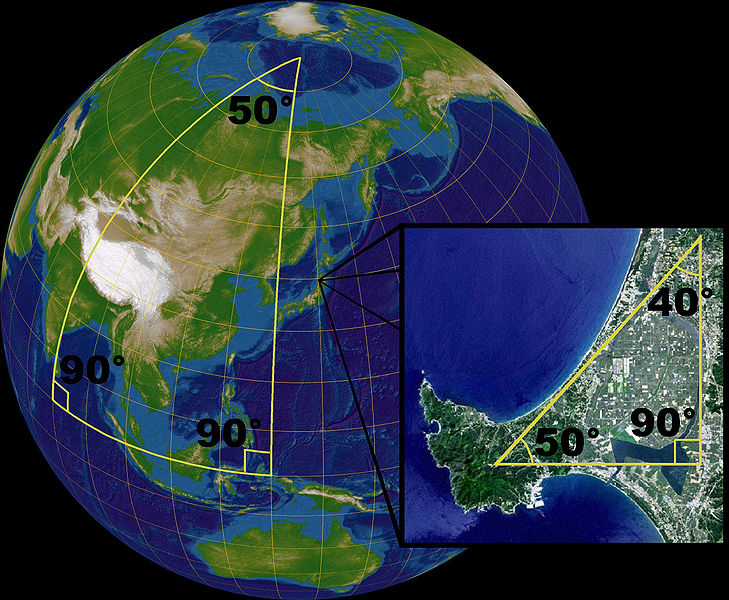 But things do change.  For example Riemannian geometry (270° triangles) vs. Euclidean geometry.  The way this is resolved is by changing the axiomatic grounding of the system, thus creating two systems, each internally consistent.

OWL DL (the Description Logic version of the Semantic Web’s de facto language) has this property of monotonicity.
Picture source: http://en.wikipedia.org/wiki/File:Triangles_(spherical_geometry).jpg
w w w . i p l a n t c o l l a b o r a t i v e . o r g	26
W3C OWL (Web Ontology Language)
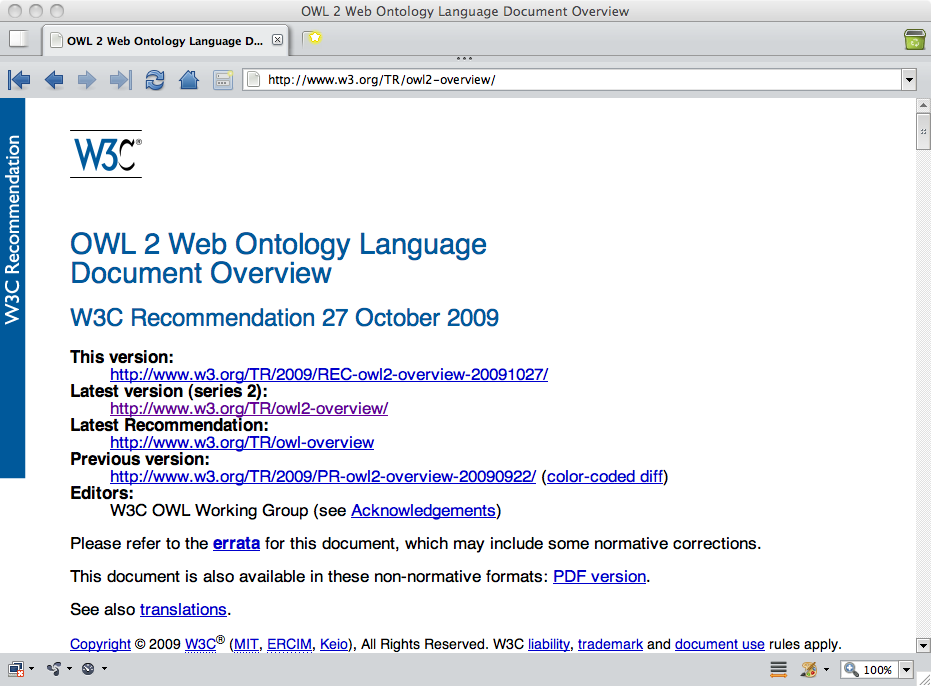 http://www.w3.org/TR/owl2-overview
w w w . i p l a n t c o l l a b o r a t i v e . o r g	27
OWL is a Formal Logic for the Web
There are many logic systems.  We concentrate on one called
First-order, description logic

First-order — We make statements and inferences about things, their relations to other things, and sets of things.  We do not talk about properties of properties, or classes of classes.

Description logic — We describe things:
	Individuals: “things”
	Properties: relations between things
	Classes: sets of things—all things that share common properties
w w w . i p l a n t c o l l a b o r a t i v e . o r g	28
Implications of OWL
Conceptually we are aligned for a paradigm shift in thinking about the data.

Cognizant of the OWA, we think in terms of reasoning over vast, semi-structured, decentralized resources (data and services).

We use a logical language such as OWL to reason over the data and draw inferences: OWL is particularly strong in classifying data based on observed properties.
OWL: Web Ontology Language
w w w . i p l a n t c o l l a b o r a t i v e . o r g	29
A Faint Light in a Dark Fog
Computers and logic make a good fit; this is promising.

So if we ground ourselves abstractly (oxymoronic1 metaphors accepted) in a formal logic, how do we enable this on the web?
1. Or perhaps just plain moronic.
w w w . i p l a n t c o l l a b o r a t i v e . o r g	30
RDF: a Universal and Simple Model
Predicate
Subject
Object
RDF: Resource Description Framework
w w w . i p l a n t c o l l a b o r a t i v e . o r g	31
Describing Data
hasFormat
sequence
FASTA
hasTaxa
taxon
…
Note how both “data” and “metadata” are first-class citizens.  Beyond the fundamental distinction between things, relationships, and groups of things (classes), our modeling does not bias on type of data over another.

This unbiased flexibility is a key to data integration.
w w w . i p l a n t c o l l a b o r a t i v e . o r g	32
RDF is the Grand Homogenizer: it Strips Context
Predicate
Subject
Object
Column
Row
Value
One BIG table
RDF: Resource Description Framework
w w w . i p l a n t c o l l a b o r a t i v e . o r g	33
RDF: Row, Column, Value
Predicate1
Predicate2
Predicaten
Subject1
Subject2
Subjectn
Object1
Object2
Objectn
RDF enables large-scale data aggregation, even if not yet data integration.
Predicate1
Predicate2
Predicaten
Subject1
Subject2
Subjectn
Value = Object2
More discussion: Allemang and Hendler (2008) p. 35
w w w . i p l a n t c o l l a b o r a t i v e . o r g	34
Linked Open Data:13.1 Billion Statements and Growing
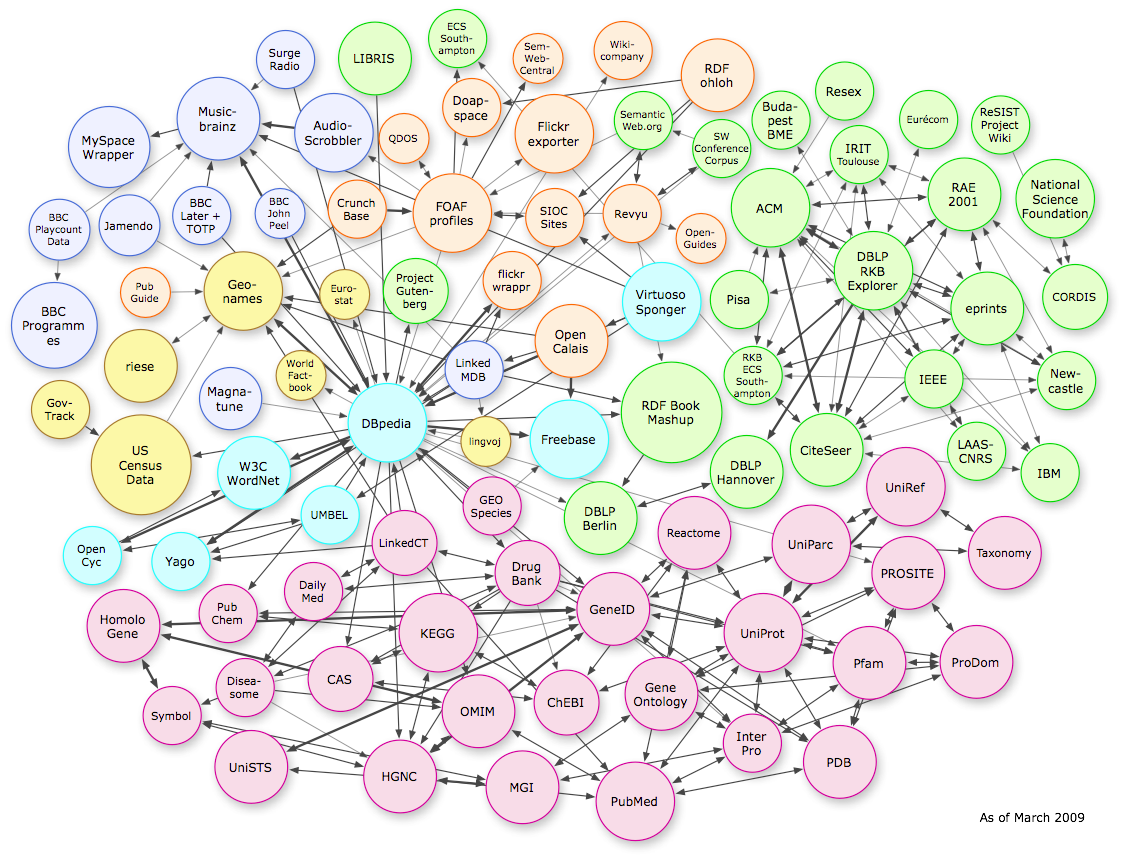 Bizer et al. Linked data–the story so far. International Journal On Semantic Web and Information Systems (2009) vol. 5 (3) pp. 1-22
w w w . i p l a n t c o l l a b o r a t i v e . o r g	35
Caveat Emptor
Remember the stock market crash of 2008?

(You know, the one that caused the deepest recession since the Great Depression?)

Remember AAA ratings on junk MBS?

It pays to look.  Kick the tires.

What exactly am I getting in those 13.1 billion statements?
w w w . i p l a n t c o l l a b o r a t i v e . o r g	36
Hold that Thought
We’re going to come back to it.

But first, let’s finish with RDF, because it is truly powerful.
w w w . i p l a n t c o l l a b o r a t i v e . o r g	37
Describing Services
performsMapping
mapsTo
someResource
subject
object
This architectural feature is critical: we’re going to push the ontology
alignment problem (mapping—or transforming—data of one type into another type) onto semantically described service points.

We then automate over these ‘persisted’ human-in-the-loop points.
w w w . i p l a n t c o l l a b o r a t i v e . o r g	38
Logical Interfaces
performsMapping
mapsTo
someResource
subject
object
0
1
I’m a transcendental function
I’m periodic on 2π radians
Give me 0, I’ll give you 1
w w w . i p l a n t c o l l a b o r a t i v e . o r g	39
Logical Interfaces
performsMapping
mapsTo
cos
subject
object
foo
theta
cos
0
1
boogyBoogy
I’m a transcendental function
I’m periodic on 2π radians
Give me 0, I’ll give you 1
w w w . i p l a n t c o l l a b o r a t i v e . o r g	40
Backwards Compatibility and Robust Extensibility
performsMapping
mapsTo
cos
subject
object
theta
cos
0
-2.178184
Im(z)
Im(z)
0
√2i
w w w . i p l a n t c o l l a b o r a t i v e . o r g	41
Generality
performsMapping
mapsTo
someResource
subject
object
I compare sequences
I align reads
I display networks
I process images
I visualize your data for you
I …
w w w . i p l a n t c o l l a b o r a t i v e . o r g	42
The Technology Stack
Domain model
Higher level APIs
Programmatic control
OWL formal semantics and logic
Modeling abstraction
RDFS, XSD, basal semantics
and data types
SPARQL
Triple stores, graph DBs, etc.
RDF basal modeling layer
XML messaging layer
parsing
Universal namespace
and web protocols
IRIs, URIs, HTTP
w w w . i p l a n t c o l l a b o r a t i v e . o r g	43
Ontologies
So what about those 13.1 billion statements?

What I get is a universal data model (RDF) in a common syntax (RDF/XML), but I am missing both a shared semantic and computable logic.

I get a bunch—13.1 billion—statements of which I have virtually no chance of inferring cross-site meaning.

The “solution” is to not use arbitrary tokens for tagging, but to deploy ontologies—systems of terms and their relations—both within and between data and service offerings under an OWL DL framework.
w w w . i p l a n t c o l l a b o r a t i v e . o r g	44
iPlant Semantic Web Program
This is what we are doing in the iPlant Semantic Web Services program.

We are building a capability for high-throughput semantic description, discovery, engagement, and response handling.

This includes the capability to allow iPlant and third-parties to create extensible, transparent ontologies for their explicit use in semantic web services.
w w w . i p l a n t c o l l a b o r a t i v e . o r g	45
Data Visualization
So how does this engage with data visualization?
w w w . i p l a n t c o l l a b o r a t i v e . o r g	46
Commonalities in Data Visualization
Basic visual motifs go a long way to providing generic, powerful conceptual frameworks:
Motifs:
A line (relative order and quantitative differences)
A table (matrix; tensor)
A plot (n-dimensional functional)
A tree (hierarchical)
A network (arc-node relationships)
Geographic
Annotated images, etc.
Attributes:
Color
Size
Position
Resolution at scale
Point of view (3-dimensional rotation)
See http://flare.prefuse.org/demo
Disclaimer: Flare is ActionScript; to date, iPlant is concentrating on other technologies
w w w . i p l a n t c o l l a b o r a t i v e . o r g	47
Commonalities in Data Visualization
Basic visual motifs go a long way to providing generic, powerful conceptual frameworks:
Motifs:
A line (relative order and quantitative differences)
A table (matrix; tensor)
A plot (n-dimensional functional)
A tree (hierarchical)
A network (arc-node relationships)
Geographic
Annotated images, etc.
Attributes:
Color
Size
Position
Resolution at scale
Point of view (3-dimensional rotation)
Motif Ontology (Classes):
Linear
Relational
Functional
Hierarchical
Network
Geographic
Annotated images, etc.
Predicates (incl. inferred):
Properties
Relations
Relevance
+ Critical:
Units
Comparator services
w w w . i p l a n t c o l l a b o r a t i v e . o r g	48
Recipe
Create a visualization motif ontology
Associate data with the visualization motif ontology
Build semantically-aware visualizers and comparators
Add user customization and social networking
Join services to a semantic framework
Disclaimer: An actual project plan should not follow the recipe like a cookbook, but should include aspects of all five stages simultaneously under a carefully scoped proof-of-concept.
w w w . i p l a n t c o l l a b o r a t i v e . o r g	49
The Vision
Generic, extensible visualization as an integral component to scientific discovery
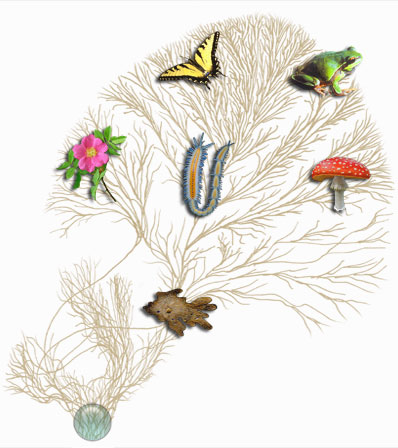 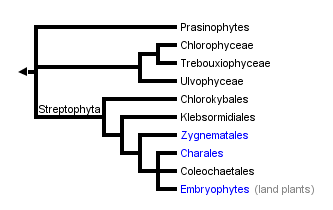 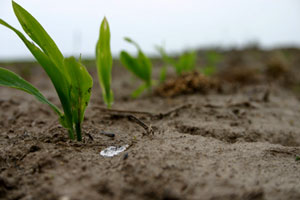 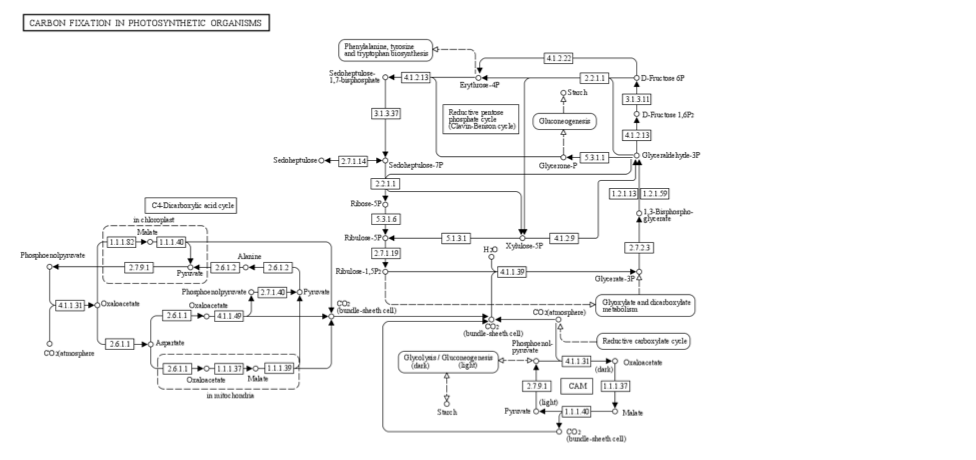 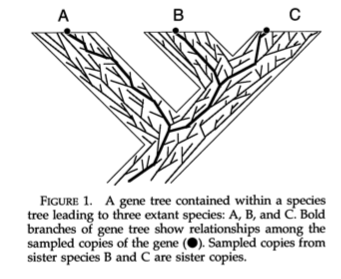 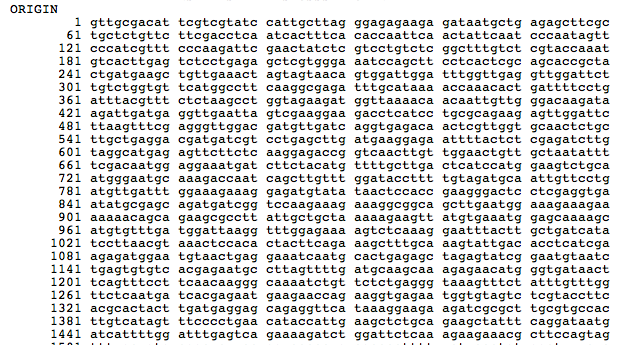 iPToL
iPG2P
Ultra High-Throughput Seq
(200 Gbp/run)
w w w . i p l a n t c o l l a b o r a t i v e . o r g	50
Semantic Web Program at iPlant
Infrastructure
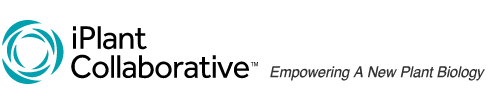 Academics
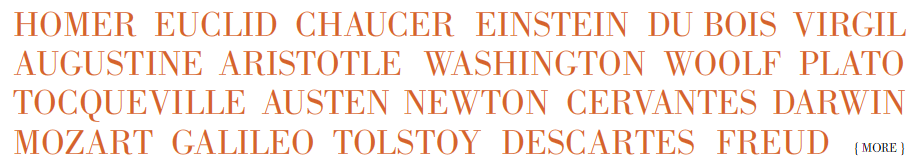 Semantic web software engineering in Tucson, AZ
St. John’s College, Santa Fe, NM
Four work-study students
Research
Grand Challenges
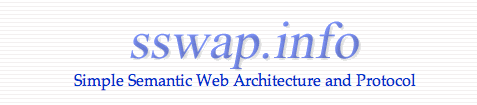 Industry
Ultra High Throughput Sequencing
NSF
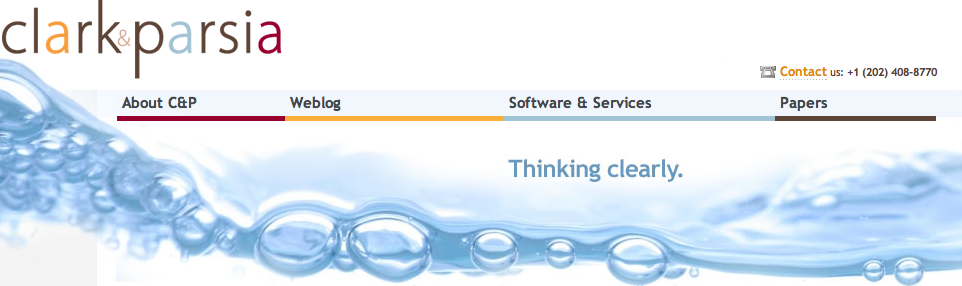 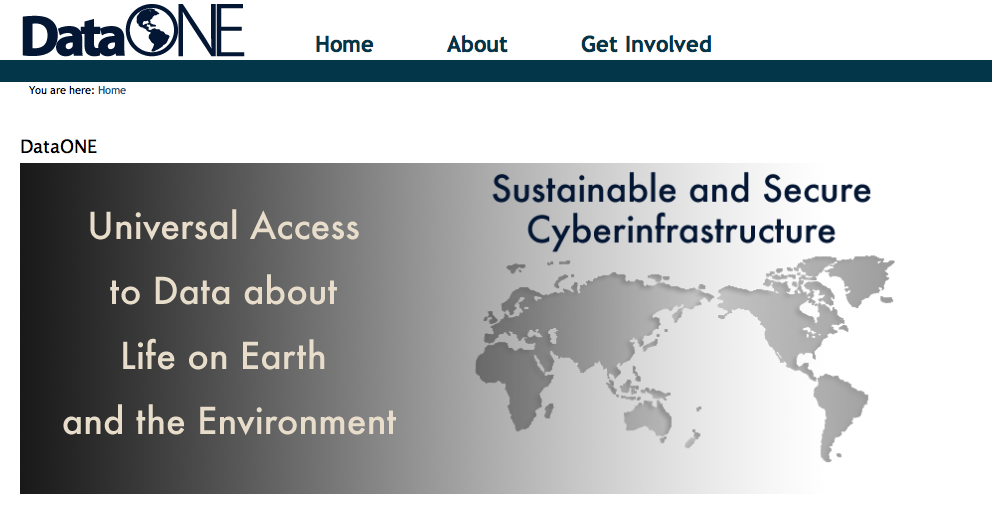 Meetings
On-site a post-doc at the expert firm Clark & Parsia in Washington, D.C.

Engage C&P for expertise
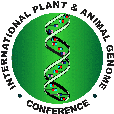 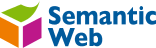 DataONE
Plant & Animal Genome 2010
June 2010 Semantic Web Workshop
Attribution: W3C Semantic Web Logo
w w w . i p l a n t c o l l a b o r a t i v e . o r g	51
Acknowledgements
Thanks to:

iPlant Collaborative
St. John’s College
NSF grants #0943879 and #EF-0735191
SSWAP Collaborators Soybase, Gramene, LIS
w w w . i p l a n t c o l l a b o r a t i v e . o r g	52